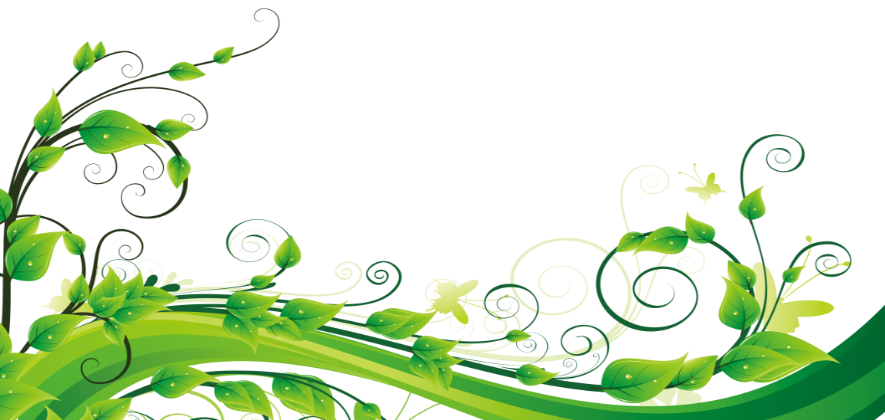 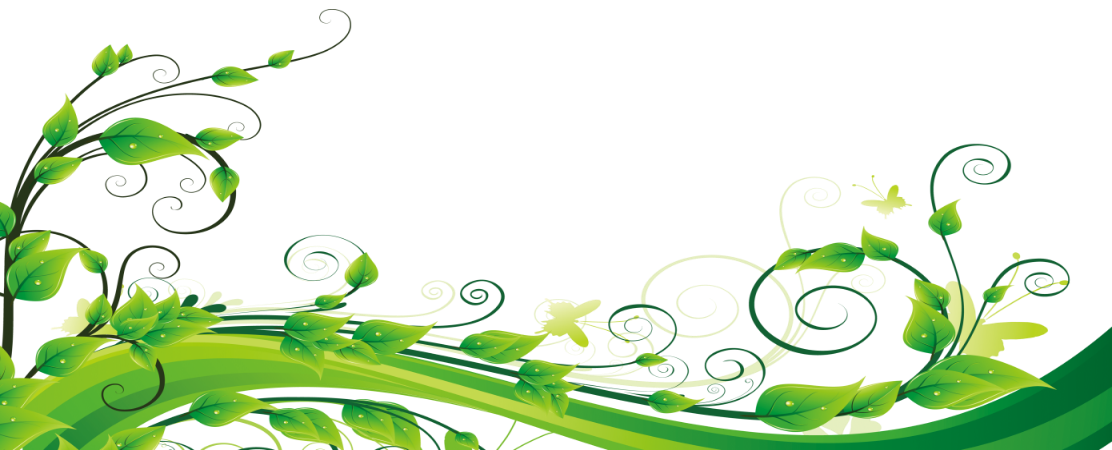 আজকের ক্লাসে সবাইকে ¯^vMZg
পরিচিতি
cÖv‡Yk PµeËx©
                       আইসিটি 
                              evBkvix D”P we`¨vjq I K‡jR
                                        Email: Praneshcb7@gmail.com
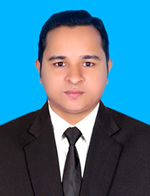 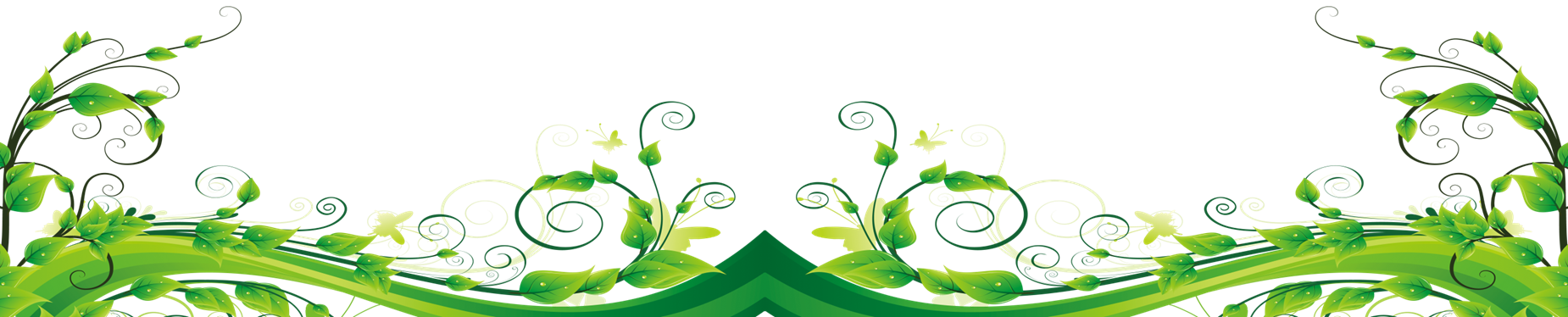 Kw¤úDUvi I Z_¨ cÖhyw³
বিষয়
শ্রেণিঃ একাদশ (এইচএসসি বিএম)
বিষয়ঃ কম্পিউটার অফিস অ্যাপ্লিকেশন-১  
অধ্যায়ঃ ৭ম 
সময়ঃ ৫০ মিনিট
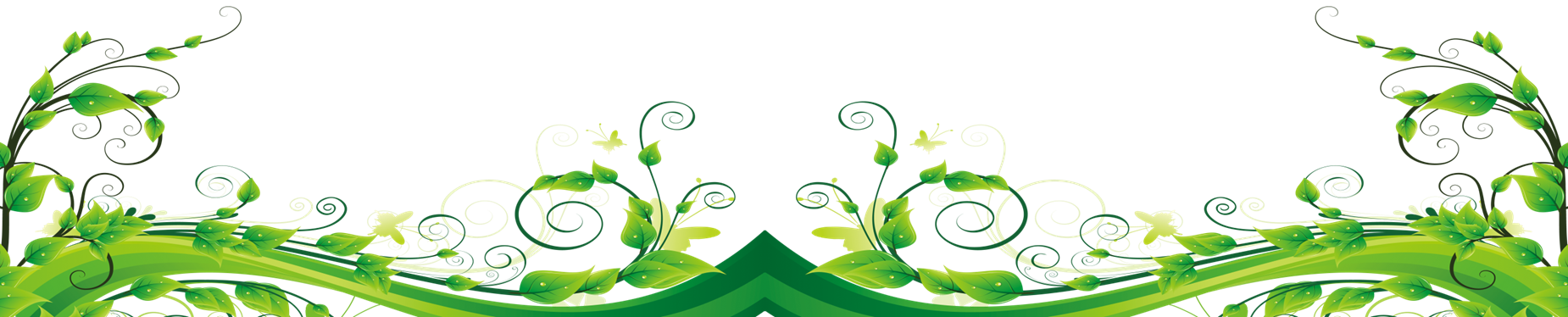 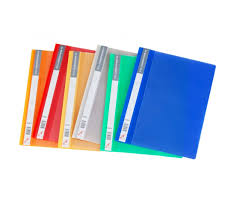 ছবি দেখে কি বুঝলাম
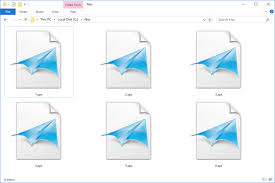 শিখনফল
ফাইল কি? তা জ়ানতে পারবো।
ফোল্ডার কি? তা জানতে পারবো।
ফাইল, ফোল্ডার নাম পরিবরতন ও সংরক্ষণ কিভাবে করতে হয়, তা জানবো।
ফাইল
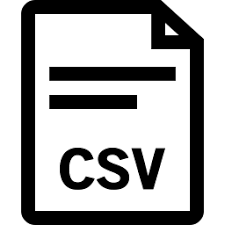 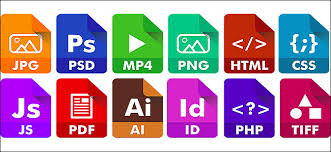 ফাইল
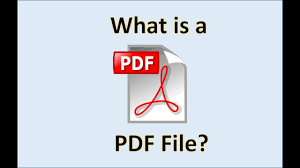 কম্পিউটারে কোন নাম দিয়ে সংরক্ষিত বিষয়টিকে ফাইল বলে। কোন অ্যাপ্লিকেশনকে চালানোর জন্য যে সকল নির্দেশ ব্যবহার করা হয়, তা প্রোগ্রাম ফাইল সংরক্ষিত থাকে। অ্যাপ্লিকেশন ব্যবহার করে যে তথ্য তৈরি করা হয়, তা ডাটা ফাইল সংরক্ষিত হয়।
প্রতিটি ফাইলে একটি নাম থাকে। প্রতিটি ফাইলের নাম এবং এক্সটেশনকে একত্রে ফাইলের নাম বলে।
বিভিন্ন ধরনের ফরমাটের ভিত্তিতে ফাইলকে বিভিন্ন ভাগে ভাগ করা যায়, যথাঃ-
বিসয় ভিত্তিক ফাইল,যেমন- 
টেস্কট ফরমেট, 
ভিডিও ফরমেট ইত্যাদি।
সংরক্ষন ভিত্তিক ফাইলঃ
গ্রাফিক্স ফাইলঃ bp, gif, jpeg ইত্যাদি।
টেস্কট ফাইলঃ txt, doc, rft ইত্যাদি।
শব্দের ফাইলঃ mp3, mp4 ,avi ইত্যাদি।
ভিডিও ফাইলঃ dat, mov ইত্যাদি।
সিগন্যাল ভিত্তিক ফাইলঃ মাইক্রোওয়েভ ফরমেট ডিজিটাল ফরমেট ইত্যাদি।
সুরক্ষাভিত্তিক ফাইলঃ হিডেন ফরমেট,ভিডিও ফরমেট ইত্যাদি।
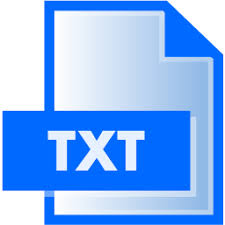 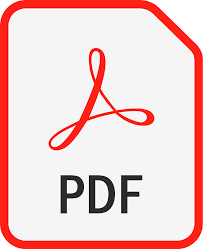 ফাইল খোলা
কম্পিউটার ডেস্কটপে মাউস এর রাইট বাটনে ক্লিক করে New ক্লিক করি। New-এর আধিনে বিভিন্ন ফাইল আছে।যে কোন একটিতে ক্লিক করুন। যেমন-New Microsoft Word Document লেখা ফাইলে ক্লিক করি।
তাহলে একটি ওয়ার্ড ডকুমেন্ট ফাইল তৈরি হয়ে যাবে।
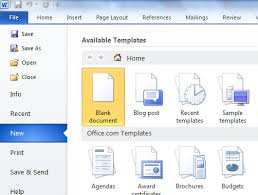 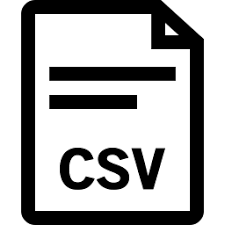 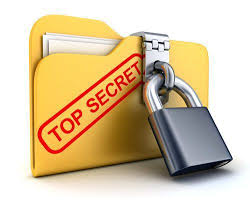 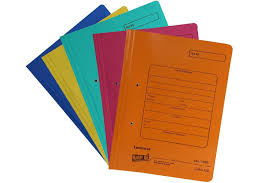 ফোল্ডার
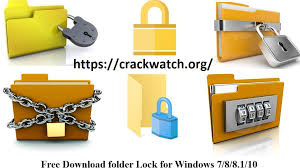 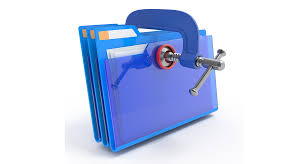 ফোল্ডার
ফোল্ডার হচ্ছে কোন ডাইরেক্টরি , যার আওতায় কোন ফোল্ডার বা ফাইলসমুহ রাখা হয়। একই ধরনের আনেকগুলো ফাইল একই ড্রাইভে বিভিন্ন নামে ফোল্ডার তৈরি করে সে ফোল্ডারে ফাইল রাখা যায়। ফোল্ডারে মাউস পয়েন্ট দিয়ে ডাবল ক্লিক করে ফোল্ডার খলা যায়, ফোল্ডারের অধীনে ফাইল দেখা যায় এবং ফাইল ক্লিক করে খোলাও যায়।
ফাইল ও ফোল্ডারের মধ্যে পার্থাক্য
মূল্যায়ন
একটি ফাইল ও ফোল্ডার তৈরি করে দেখাও?
ফাইলের প্রকারভেদ নিয়ে বর্ণনা কর?
ধন্যবাদ
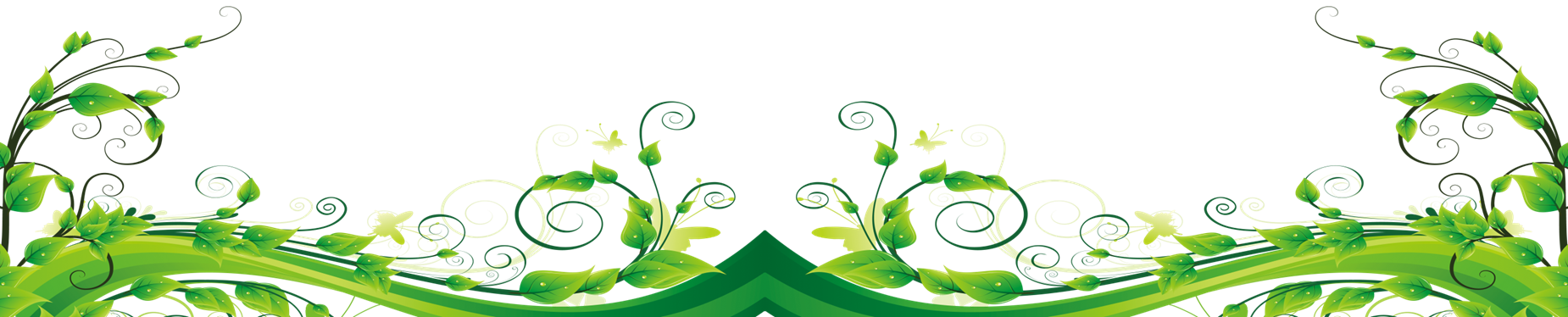